CGEM DAQ Status and Plan
Tingxuan Zeng
2025-03-14
Cgem GUFI communication with BES 3 DAQ
Code development almost finished, 70%.
Has test interface with Antonial and confirmed the exactly response message today.

Try to run BES 3 DAQ with the modified code. (doing)
adjusting some of the xml file configuration
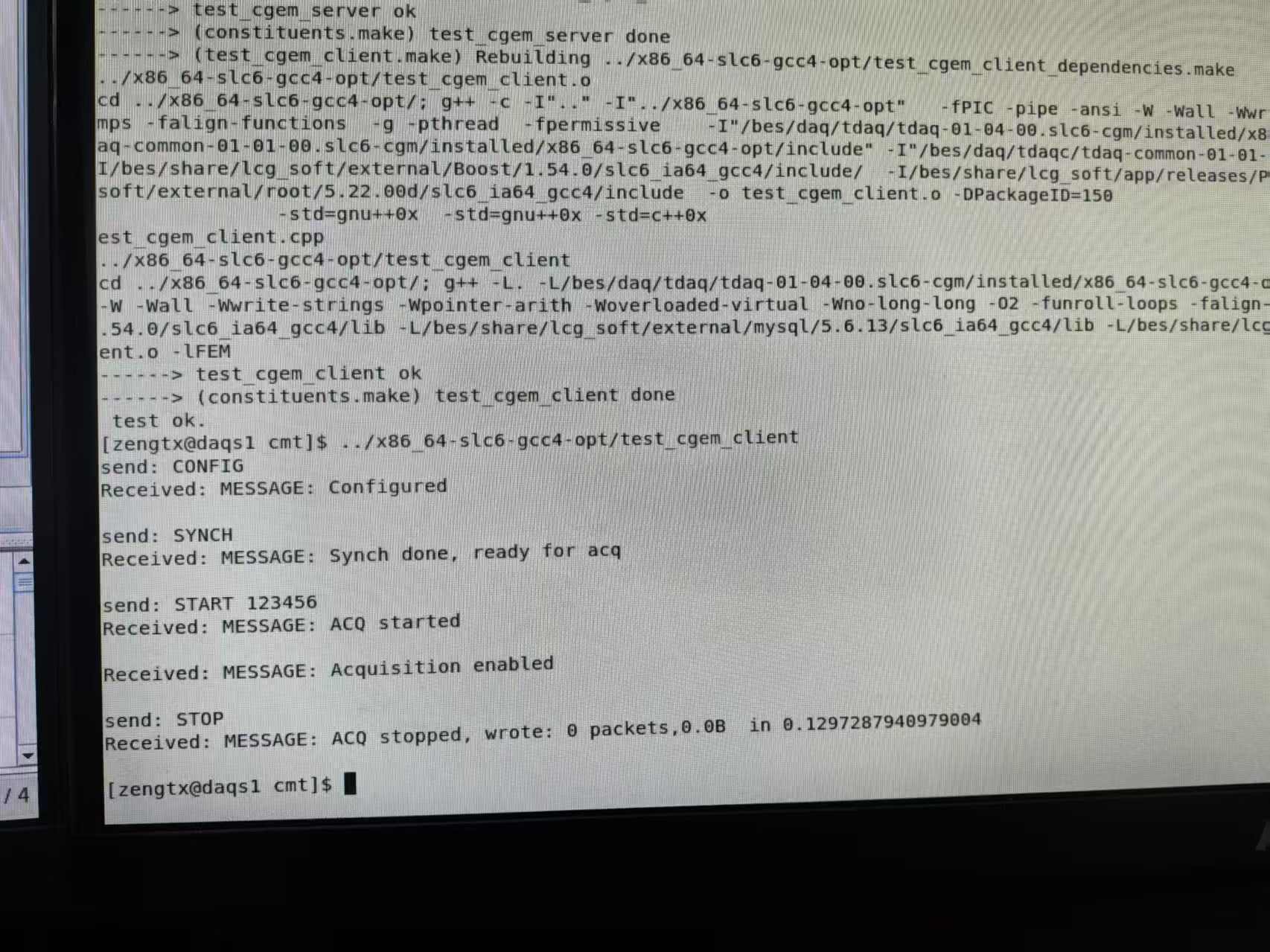 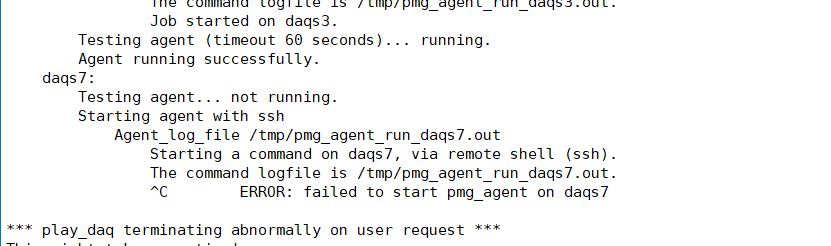 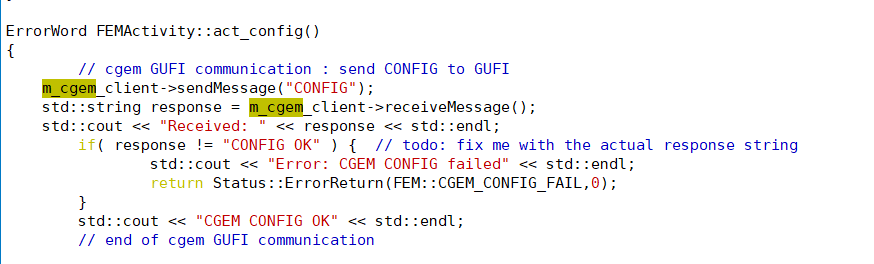 1. Send config
config
config
2. Recv config ok or config error
SYNC1
……
3. Send SYNC
For step 2, 4, 6, 8  :
If received error,  report “ERROR” to the GUI and return

If received OK, continue jump to the next state machine.
SYNC4
SYNC
4. Recv SYNC ok or ERROR
5. Send START runnumber
START
PrepareForRun
6. Recv START ok or ERROR
After stopped, the state machine should jump to the configed state so that can start without reconfiguration.
StartTrigger
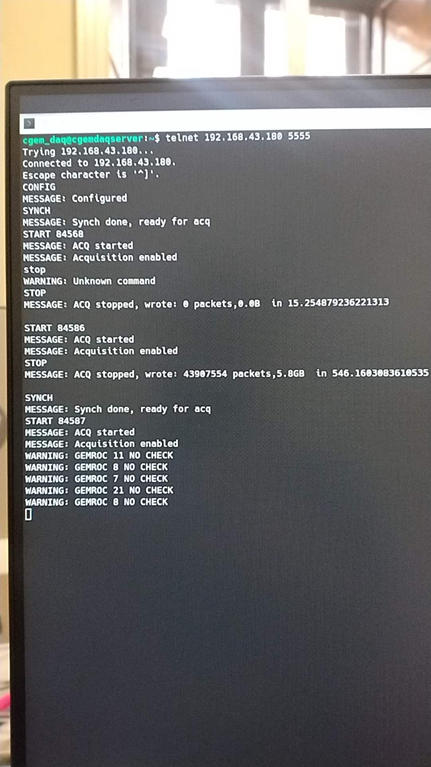 7. Send STOP
STOP
STOP
8. Recv STOP ok or ERROR
BES3 DAQ
CGEM  GUFI DAQ
A daemon is now running, listening for TCP connections on port 192.168.43.180:5555.
Recheck the checkbit of the 10 runs
Data File merge interface
Merged the data files of the 10 runs.
 preparing the merge and upload scripts and instructions.
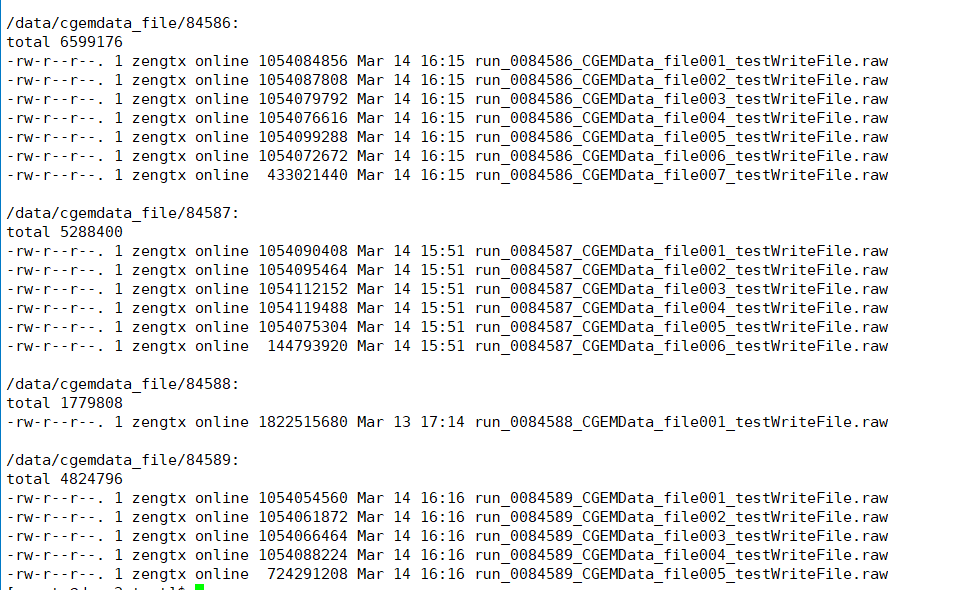 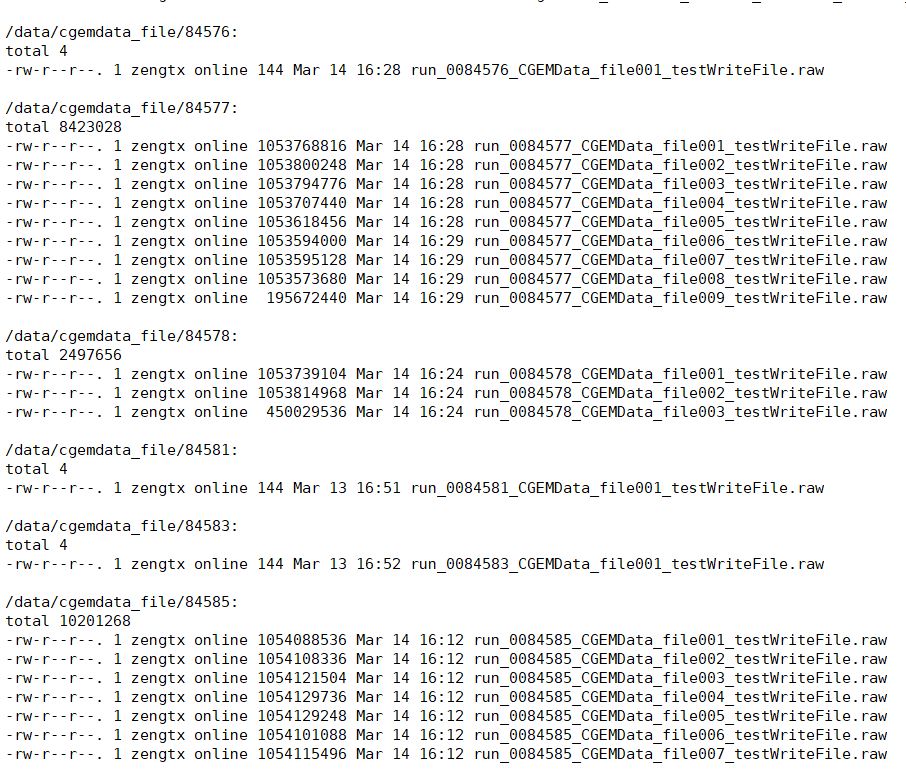 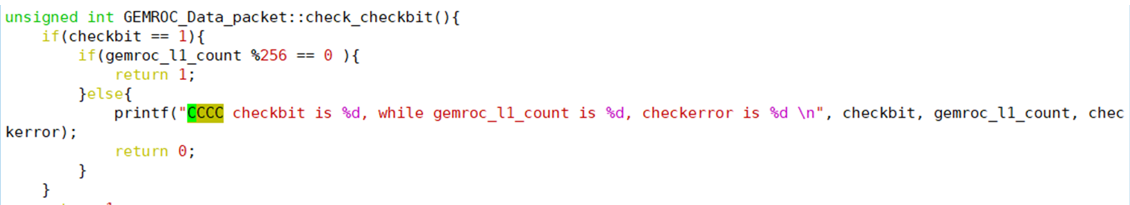 Before: Don’t take checkbit==0  as error.



After: Take checkbit==0 while gemroc L1 count %256==0 as error.
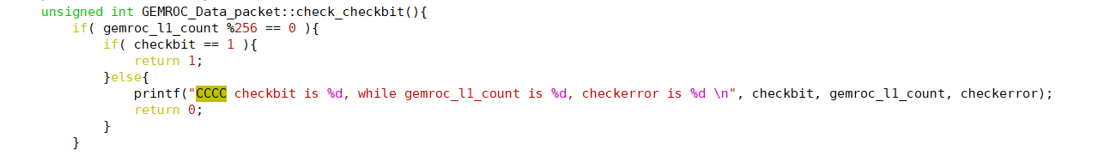 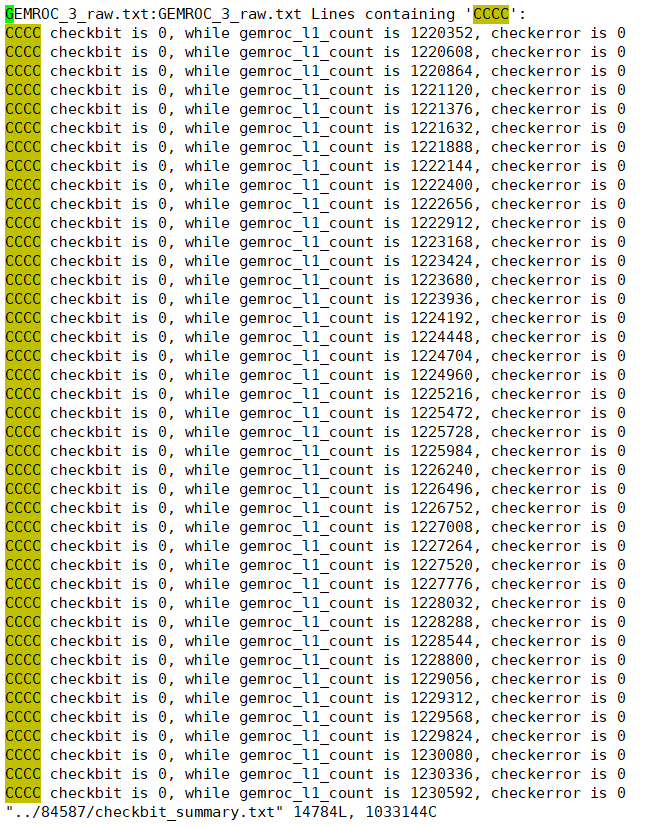 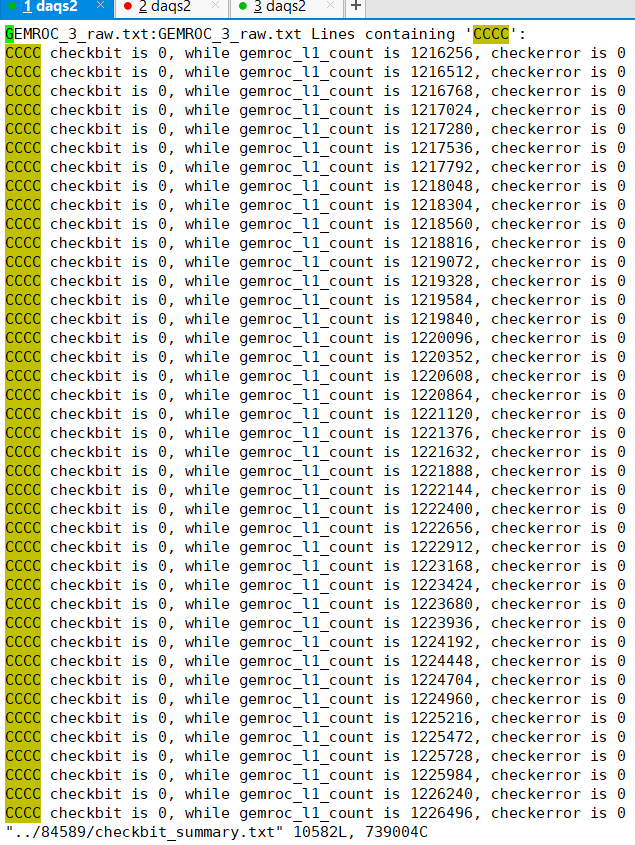